Usazené horniny
Vznikají na zemském povrchu usazováním (sedimentací) látek na dně moří, řek i souši.
Dělení hornin
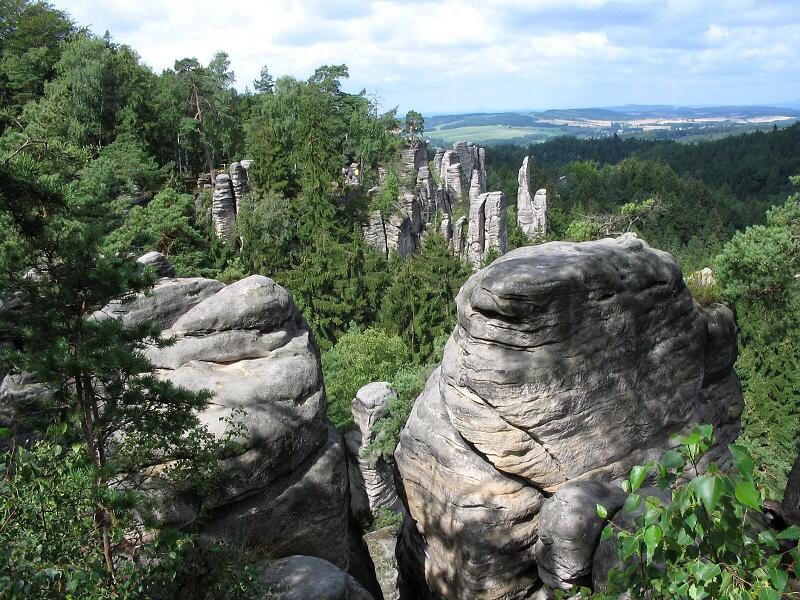 Usazené  horniny
Vznik usazených hornin (sedimentů)
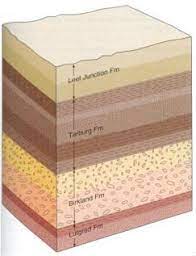 Z látek na dně moří a řek
Usazování probíhá ve vrstvách
mocnost vrstvy = tloušťka
Soubor vrstev = souvrství
každá výše položená vrstva je mladší než ta pod ní
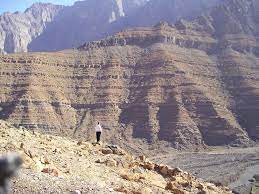 nadloží
podloží
Usazené horniny - úlomkovité
tvoří se přenášením a usazováním úlomků rozrušených hornin a nerostů;
úlomky jsou z počátku sypké – ke zpevnění dochází stmelením (poutány tmelem z jílových částic)
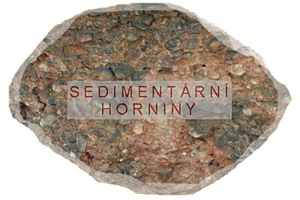 Štěrk
Je složen z větších zaoblených úlomků hornin a nerostů uložených v horních tocích, v moři poblíž břehu
Těžba: - říční nánosy
Užití: - výroba betonu
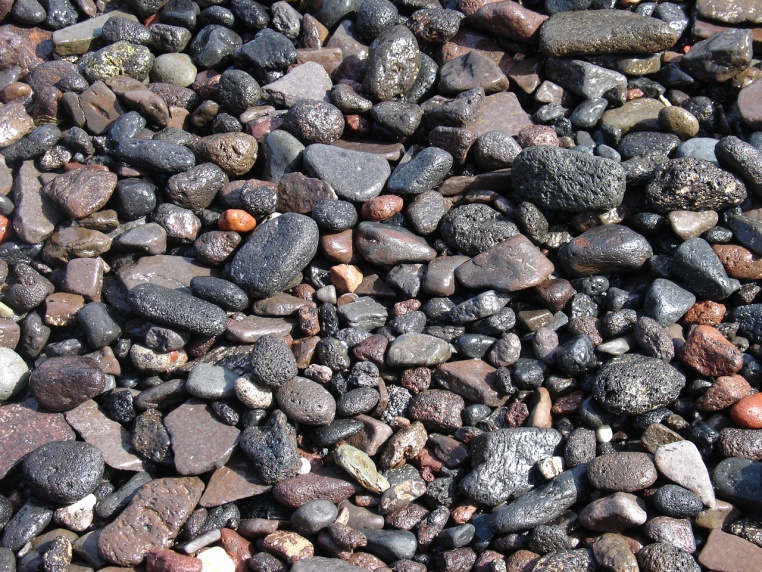 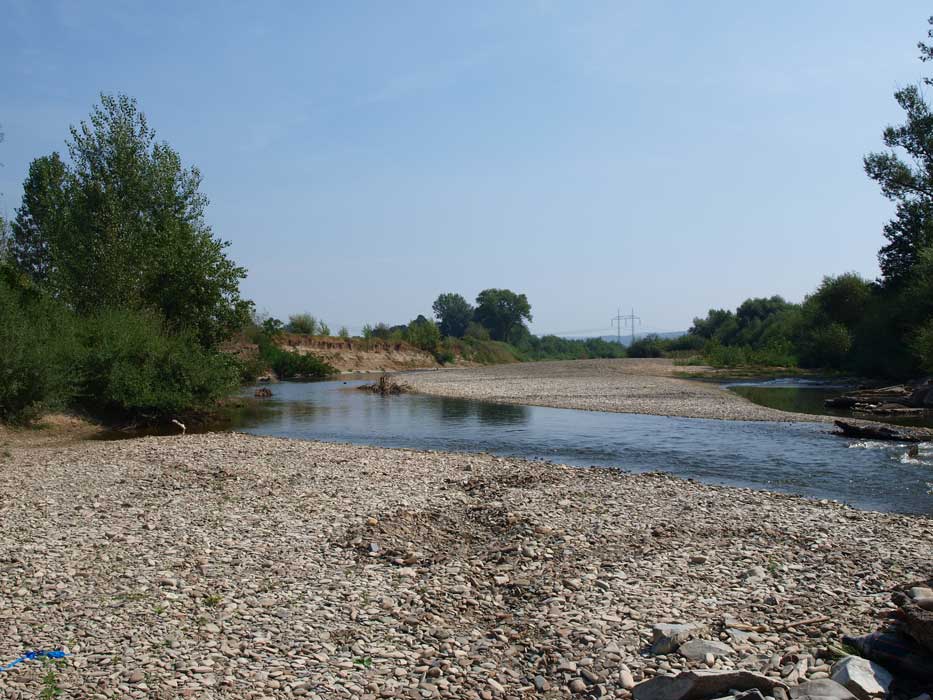 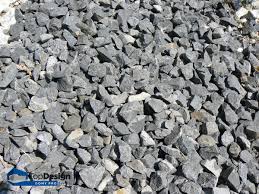 Slepenec
Vznikl zpevněním štěrku
Nejčastěji se vyskytují v náplavových oblastech řek,

výskyt ČR: střední Čechy 
(Brdy), Česká křídová tabule, 
 Jeseníky
využití: drcené kamenivo 
(štěrk)
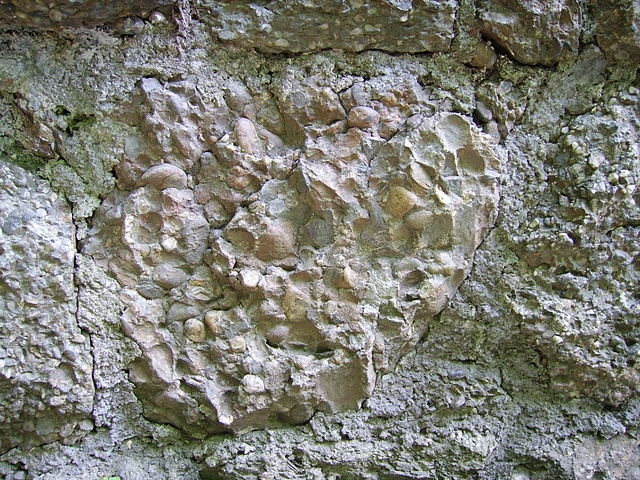 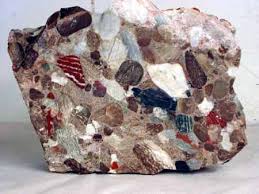 Písek
Složen z drobných zrnek křemene a šupin slíd
Nachází se ve vodě
Přenos: - vodou, větrem (pouštní oblasti)
Použití: - stavebnictví – příměs štěrku
		    - slévárenství – příměs jílu
		    - sklářství – čistý křemičitý písek
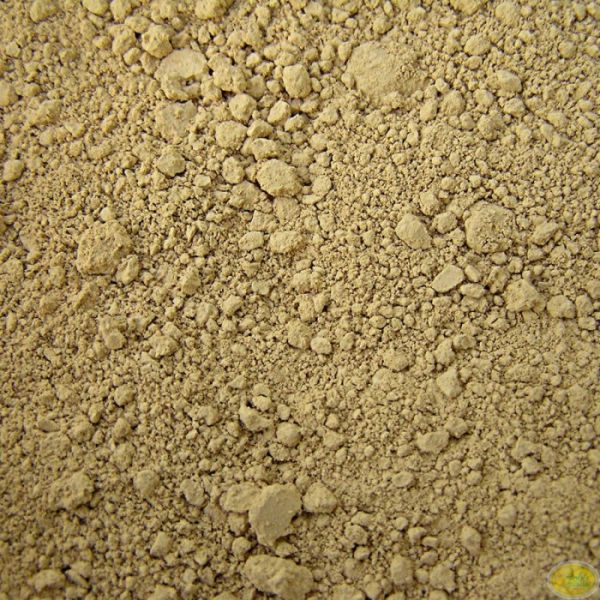 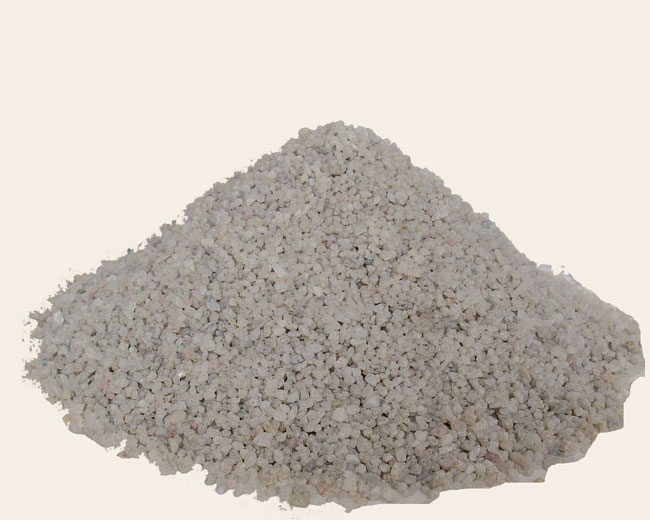 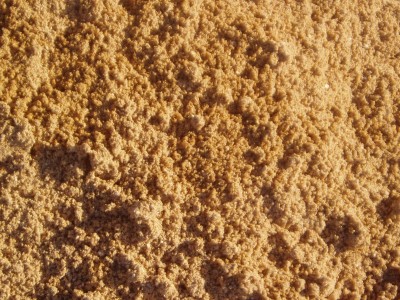 Pískovec
Vzniká stmelením písku, tvoří skalní útvary
Velmi různé barvy: od šedé přes žlutou až k červené, někdy může být i vícebarevný; 
Snadno se drolí a zvětrává; 

využití: hojně se využívá ve 
stavebnictví, sochařství 
a ke kamenickým účelům.
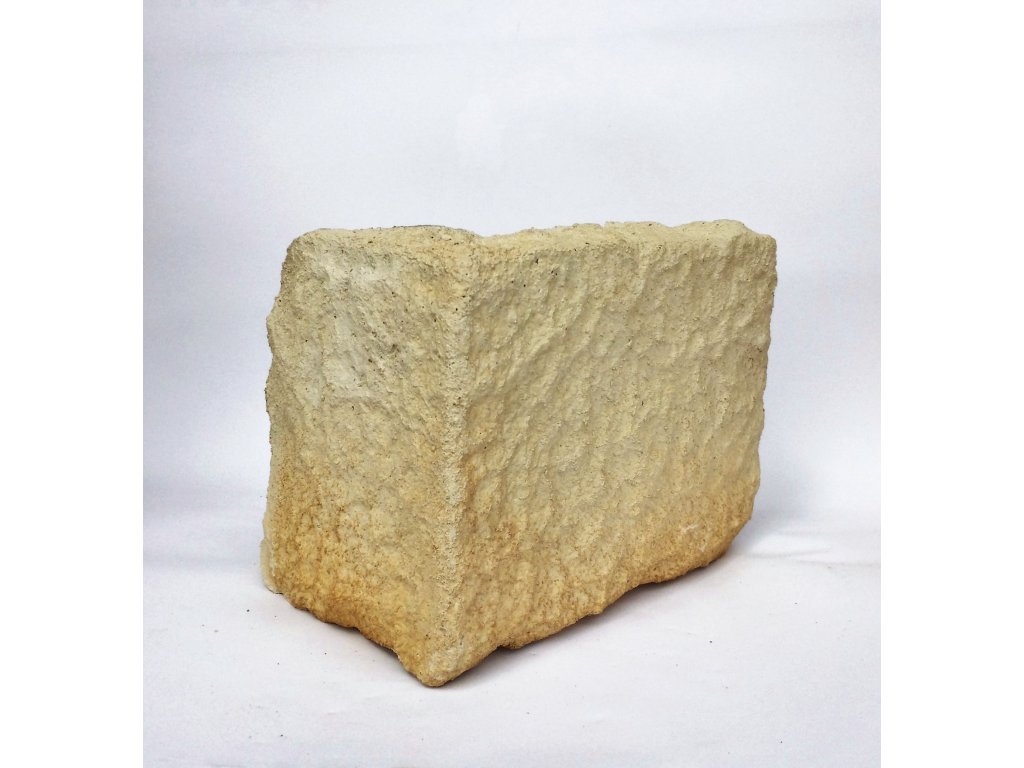 V ČR tvoří větší celky, kterým se říká?
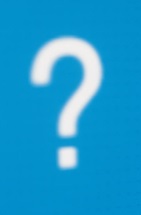 Skalní města
Pískovec
Prachovské skály
Pravčická brána
Další zástupci:
Křemenec – křemenná zrna (např. Hřebeny jižně od Prahy)

Arkóza – křemenná a živcová zrna (černouhelné pánve)

Droba – živcová zrna (např. Brdská vrchovina)
Jemnozrnné úlomkovité a jílovité usazeniny
Spraše
 Částice křemene, živců, jílů, slíd, kaolinitu
Světlá hornina – okrová barva
Navátá větrem
Význam: - vznikají na nich úrodné
   půdy (černozem)
Výskyt: - jižní Morava
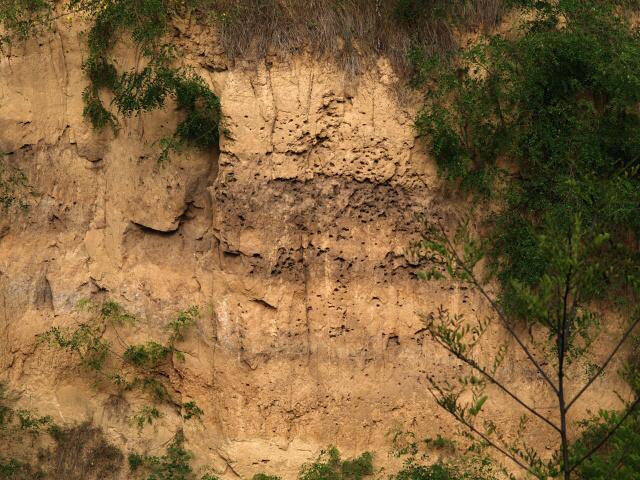 Hlíny
Obsahují částice jílových nerostů, křemene 
Vznik: - hlavně z podložních hornin, nebývají přemísteny
Význam: - součást půdy
		      - keramické a cihlářské hlíny
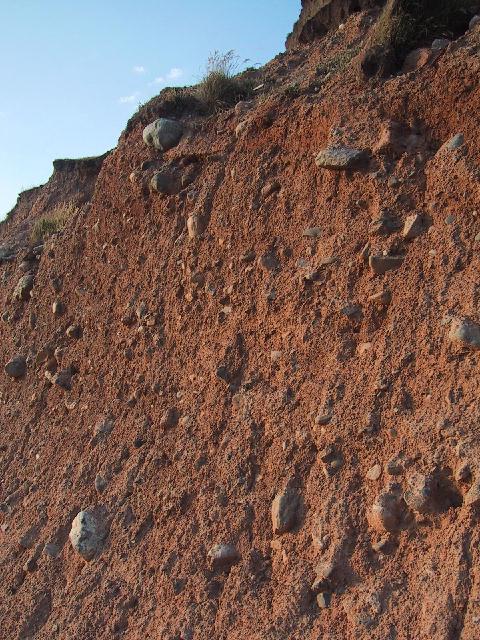 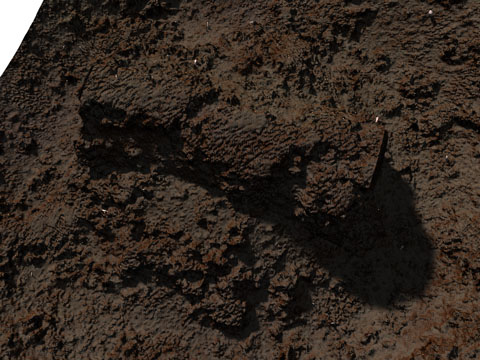 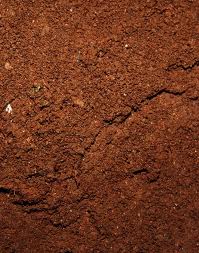 Jíly
Vznikají ukládáním nejjemnějších částic hlavně jílových nerostů na dně moří jezer i řek
Suchý – sypký
Spojí s vodou – plastická hmota
Výskyt: jižní Čechy a Morava
Význam: - cihlářská a keramická surovina
		      - čistící přípravky na pleť
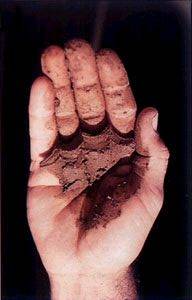 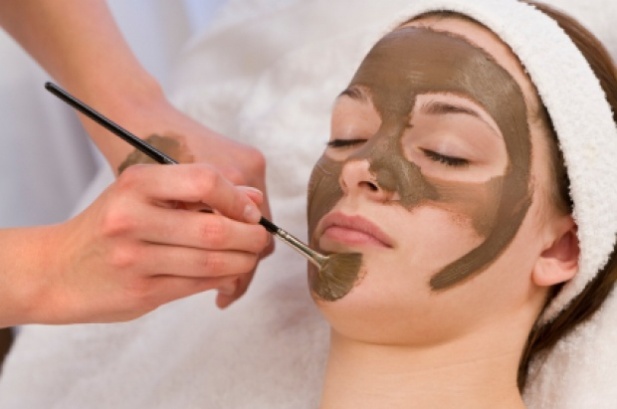 Jílovce
Vznikají zpevněním jílů
Výskyt: - Česká tabule
Slínovce: - jílovce s vápnitou příměsí
		       - zpevněná, šedá hornina mořského původu
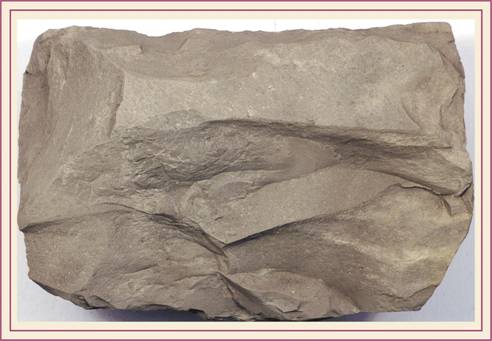 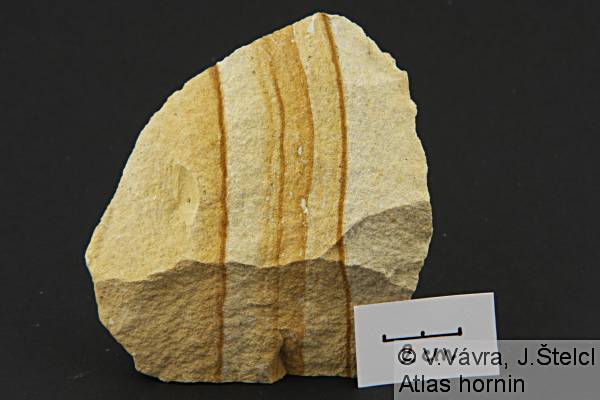 Opuky
Má bělavou až pískově žlutošedou barvu.
Jílovce, které se odlučují podle vrstev

využití: stavební kámen, sochařství
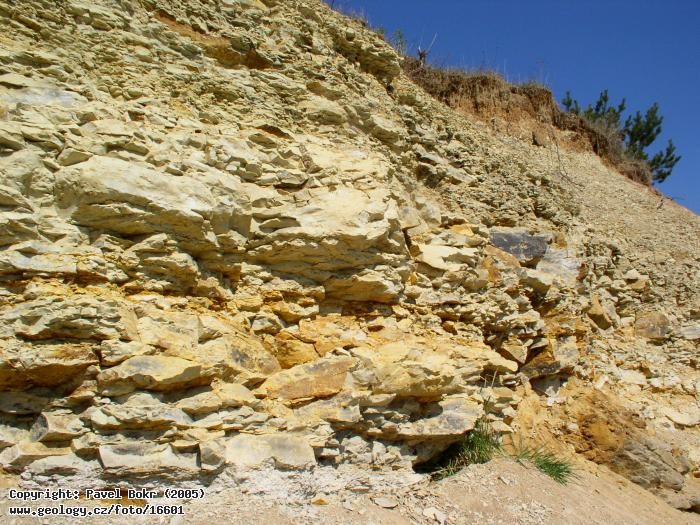 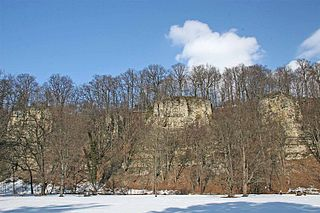 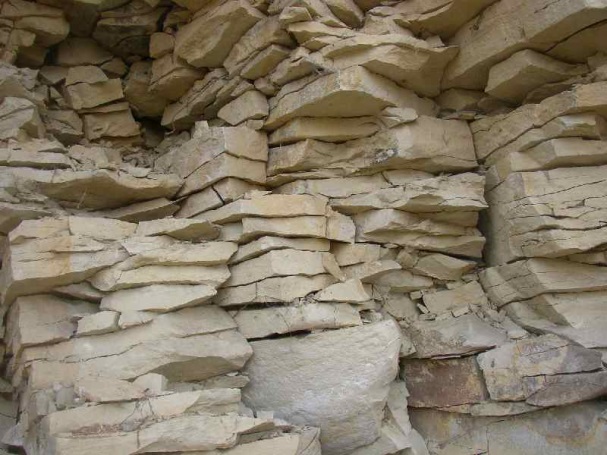 Organogenní usazeniny
Vznikají usazováním těl rostlin a živočichů, jejich koster a schránek na dně moří, jezer
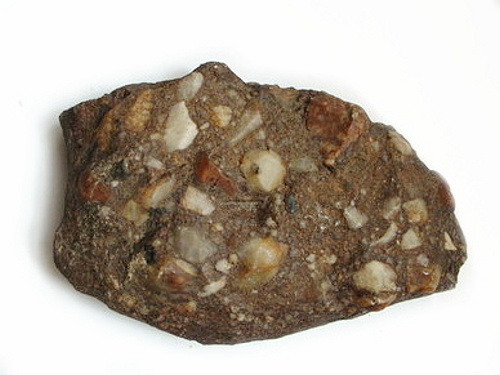 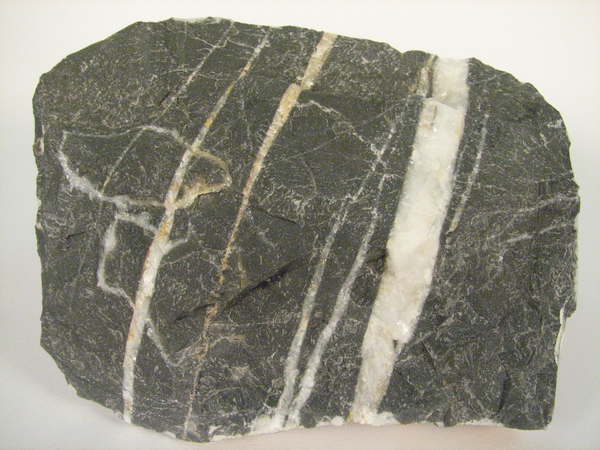 Vápenec
Vznikl nahromaděním vápenatých 
   schránek živočichů (korálnatci, měkkýši)
nejčastěji světle šedé až tmavě šedé zbarvení
Hlavní složka - kalcit
Tvoří vápencové krasy - pohoří
Výskyt: Český kras, Moravský kras, Prostějov.
Využití: 
cukrovary - vyžadují vysoce čistý vápenec (obsah CaCO3 minimálně 94%)
hutní výroba (vápenec s velmi malým obsahem hořčíku a fosforu)
výroba vápna
Vápenec
Vznik krasových útvarů
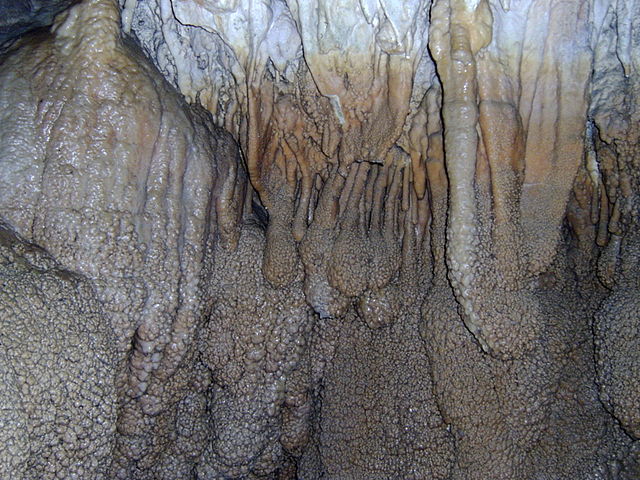 Správa jeskyní v ČR
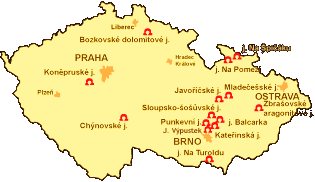 Ukaž na mapě, kde leží nejbližší jeskyně.
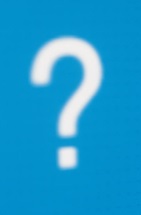 Krasové jeskyně
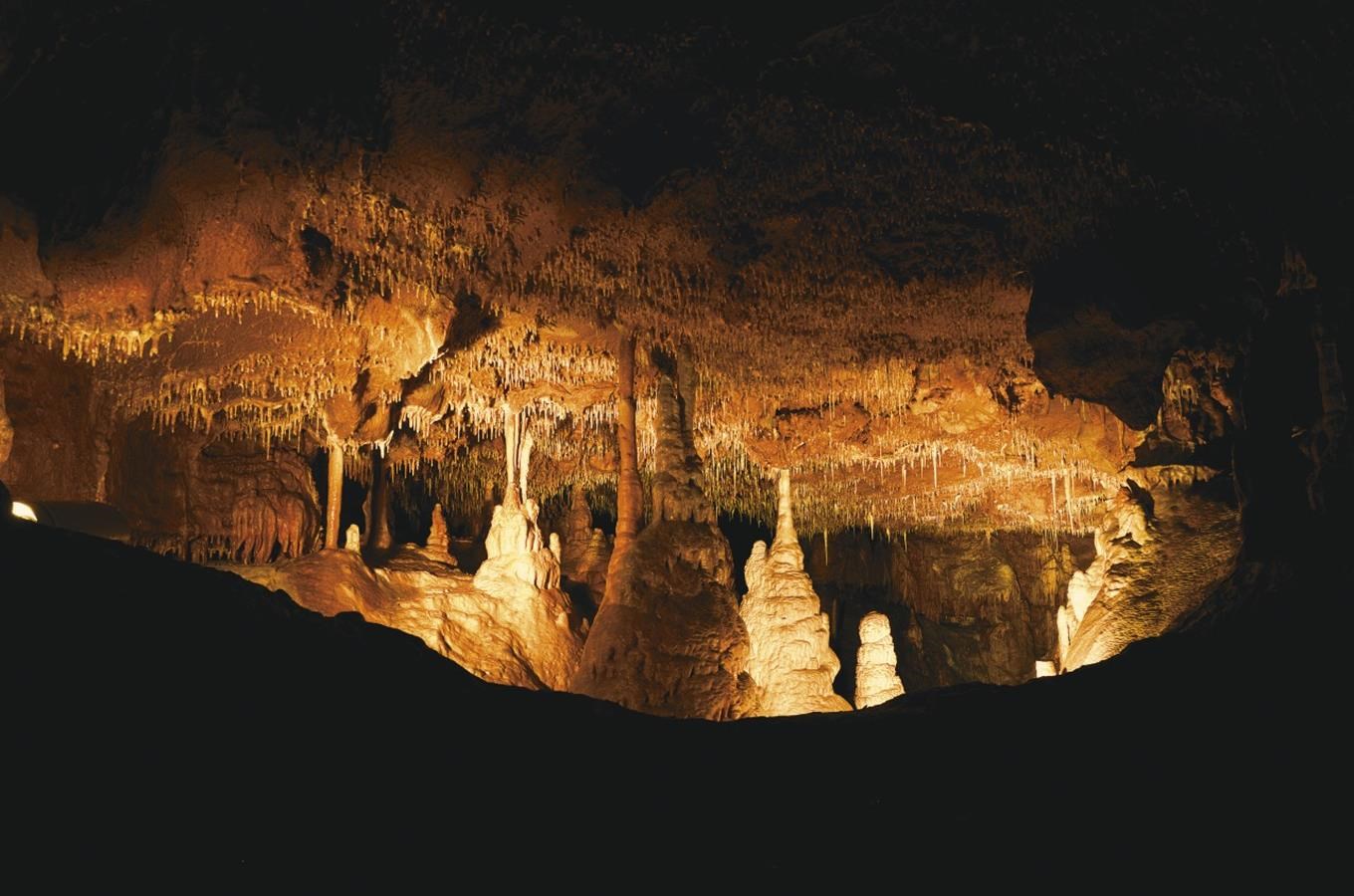 Dolomit
Hojný minerál podobný vápenci;	 
Tvoří horninu dolomit;
Výskyt: Česko – Příbram,
Využití: speciální druhy cementu ve stavebnictví, hnojivo, ohnivzdorné materiály
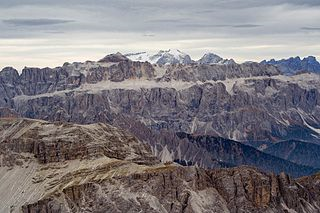 Dolomity leží v:
Rakousku
Itálii
Německu
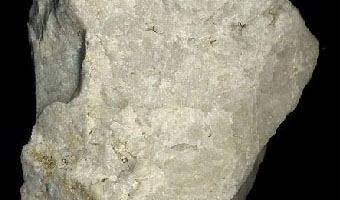 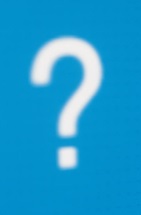 Hořlavé usazené horniny
Rašelina
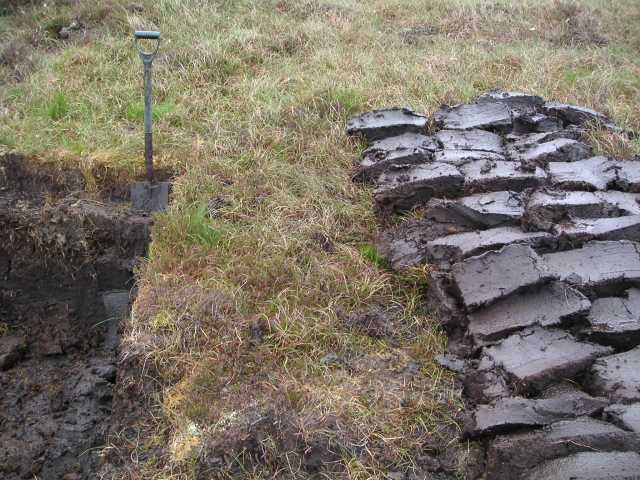 Částečně rozložený rostlinný materiál
Měkká a snadno se stlačuje
Výskyt: Šumava, Slavkovský les, Krkonoše
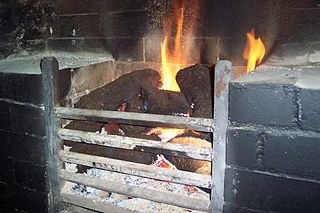 Využití rašeliny
Využití: Palivo, izolace, lékařství a lázeňství, zahradnictví, přísada k výrobě whisky
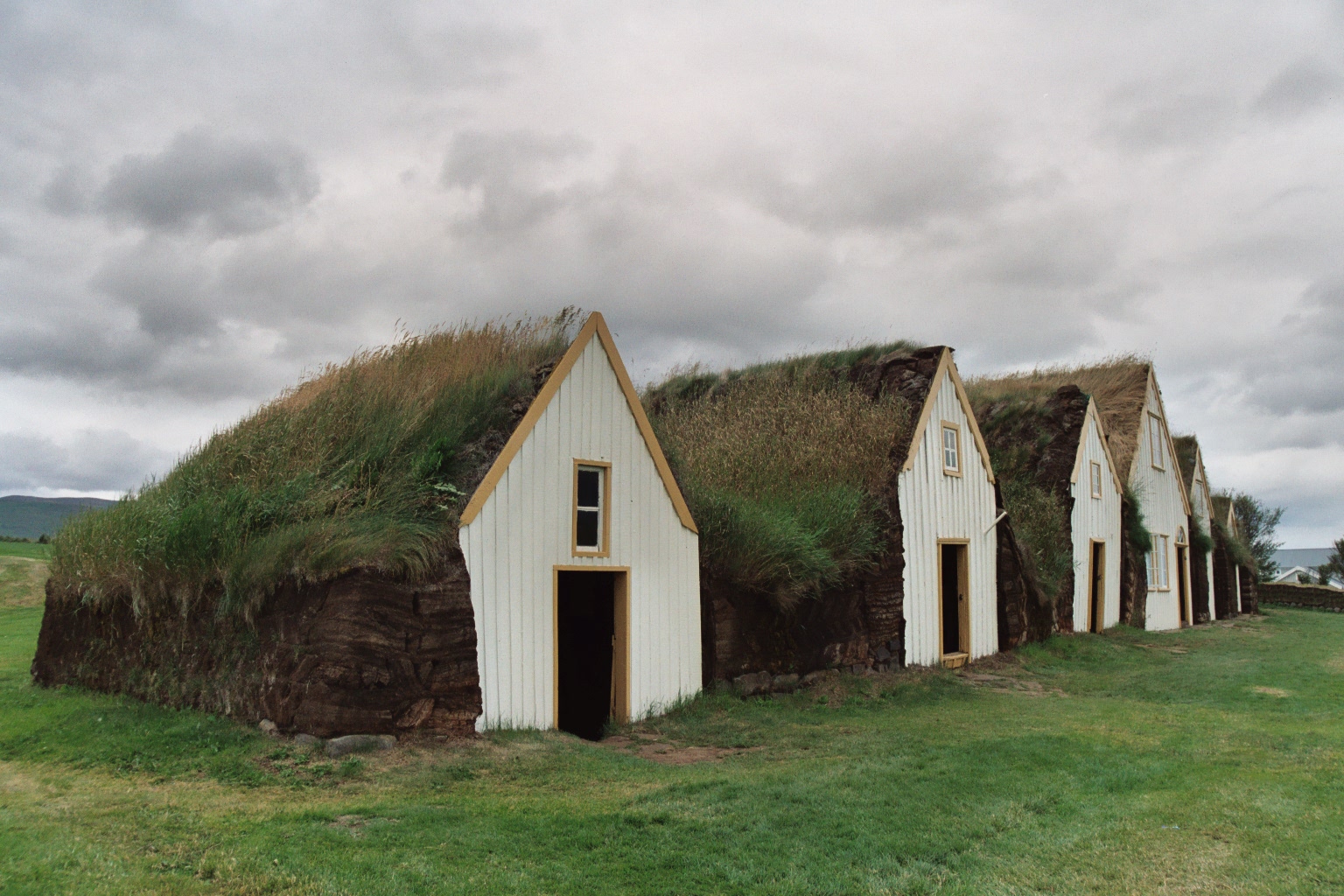 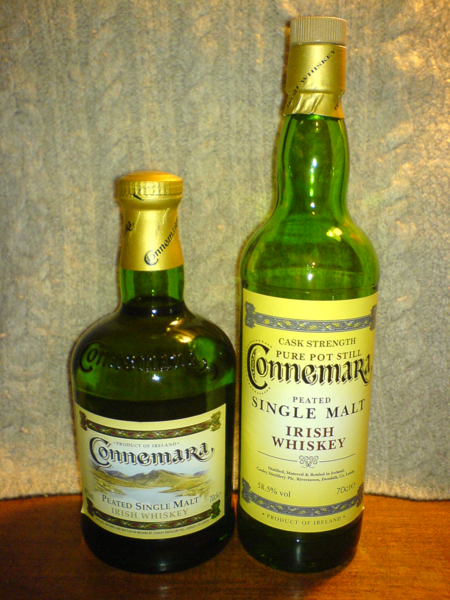 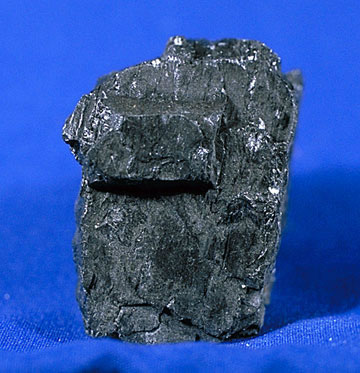 Uhlí
hořlavá usazenina;
obsahuje uhlík, vodík, dusík a síru;
Vzniklo z odumřelých rostlin a živočichů
 za nepřístupu zvduchu




Hnědé uhlí – obsahuje asi 60% uhlíku
používá se k vytápění domácností nebo k výrobě tepla a elektřiny;
třetihorní stáří (jehličnaté stromy)
povrchová těžba
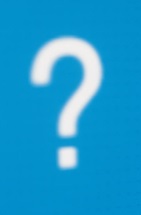 Těží se v ČR hnědé uhlí?
Ano, např. na Sokolovsku, Mostecku
Uhlí
Černé uhlí –  jeho barva je obvykle černá (90 % uhlíku)
hlubinná těžba; 
prvohorního a druhohorního původu; 
vzniká rozkladem a prouhelňováním vyhynulých stromových plavuní, které se propadly do bažin
Ostravsko-karvinská pánev a Kladensko

 Antracit – jde o nejkvalitnější uhlí, 
používá se na vytápění a k výrobě chemikálií.
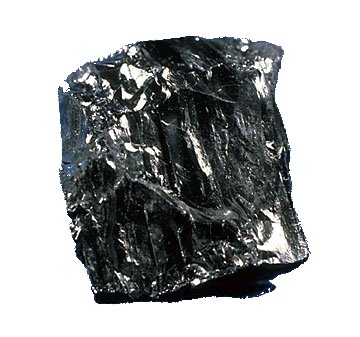 Ropa
Ropa
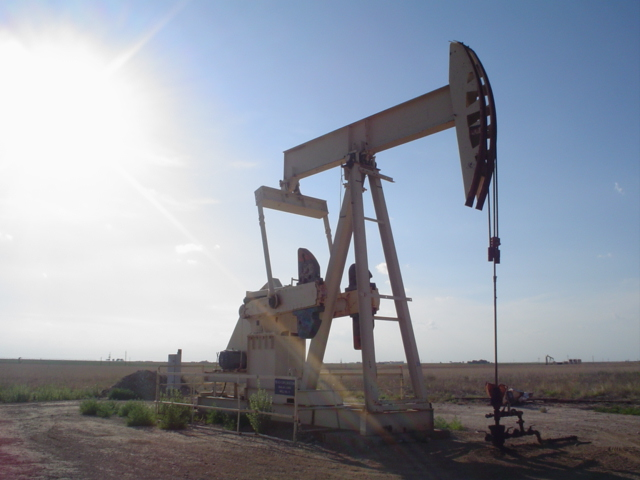 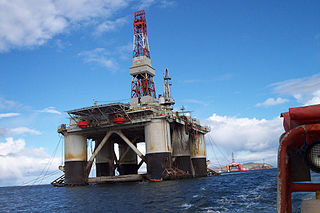 Organogenní usazeniny
Ropa (též (surová) nafta, zemní olej, černé zlato) je hnědá až černá hořlavá kapalina tvořená směsí uhlovodíků, především alkanů. 
tmavá mastná kapalina s menší hustotou než voda;

pravděpodobně vznikla rozkladem zbytků pravěkých rostlin a živočichů; 

nachází se ve svrchních vrstvách zemské kůry – nejčastěji v oblasti kontinentálních šelfů. Je základní surovinou petrochemického průmyslu; 

naleziště ropy jsou pod nepropustnými vrstvami, v hloubkách až 8 km pod zemským povrchem; 
Doprava: ropovody z Itálie nebo Ruska do ČR


vyskytuje se společně se zemním plynem.
Zemní plyn
je přírodní hořlavý plyn využívaný jako významné plynné fosilní palivo; 
hlavní složkou je methan (obvykle přes 90 %) a ethan (1–6 %); 
nachází se v podzemí buď samostatně, společně s ropou nebo černým uhlím; 
používá se také jako zdroj vodíku při výrobě dusíkatých hnojiv; 
methan a ethan jsou bez 
zápachu -  přidávají se do něj
zapáchající plyny – bezpečnost;
ekologické palivo.
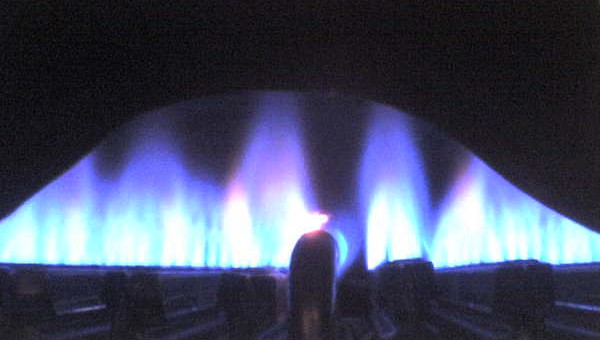 Chemické usazené horniny
Vznikají chemickým vylučováním a srážením látek rozpuštěných ve vodě.
Travertin
Světle šedá až nažloutlá pórovitá hornina složením připomínající vápenec
Tvoří se z vody obsahující oxid uhličitý
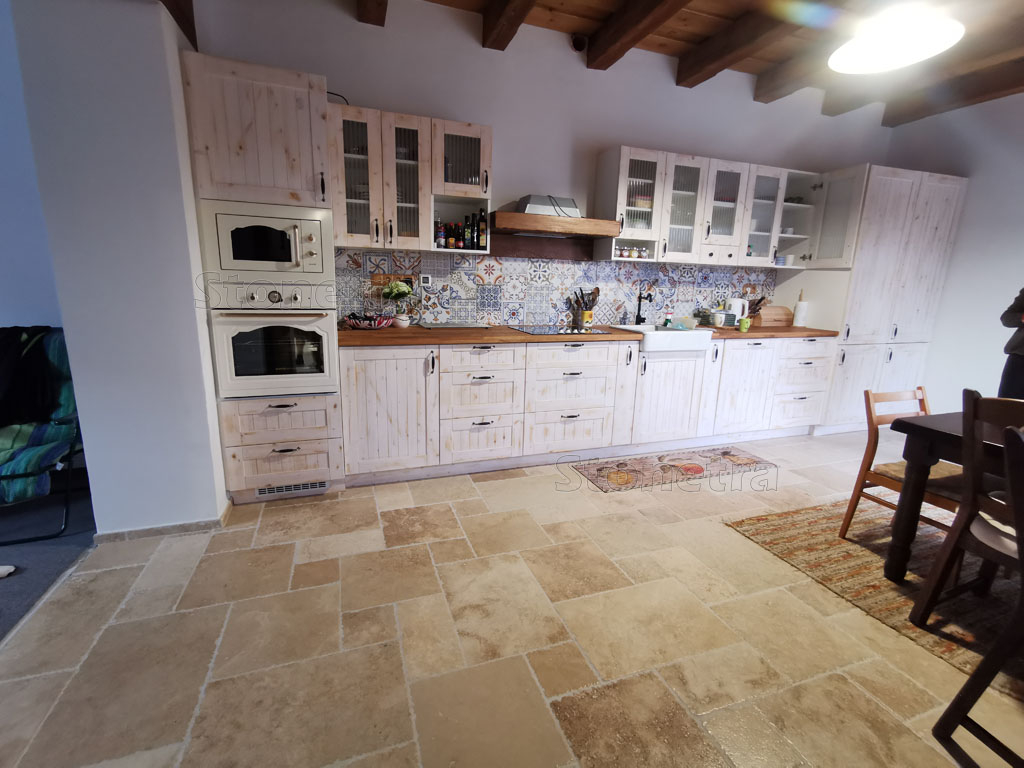 Používá se jako dekorační nebo obkladový kámen
Travertin
Vyskytuje se ve vápencových oblastech